Эклектика в моде 30 - 90-х годов XIX века
Название «эклектика» произошло от греческого εκλεκτός, «избранный, отборный». Эклектизм –стиль, доминировавший в Европе и России в 1830 — 1890-е гг. Носит название — романтизм (для второй четверти XIX века), Beaux-Arts (боз-ар) (для второй половины XIX века. Характеризуется смешением различных «исторических» стилей, таких как неоренессанс, необарокко, неорококо, неоготика, неомавританский стиль, неовизантийский стиль, псевдорусский стиль, индо-сарацинский стиль.
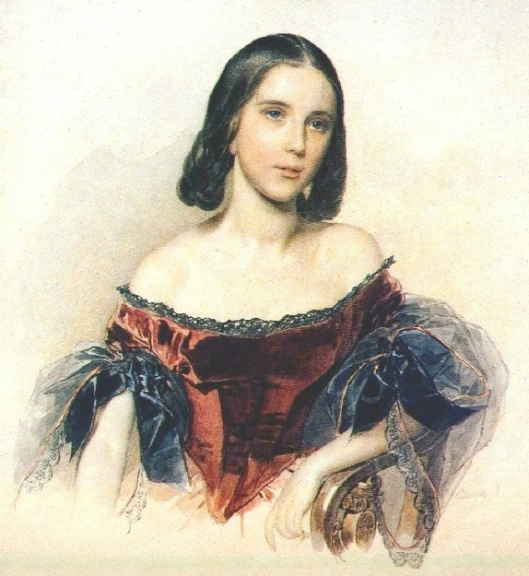 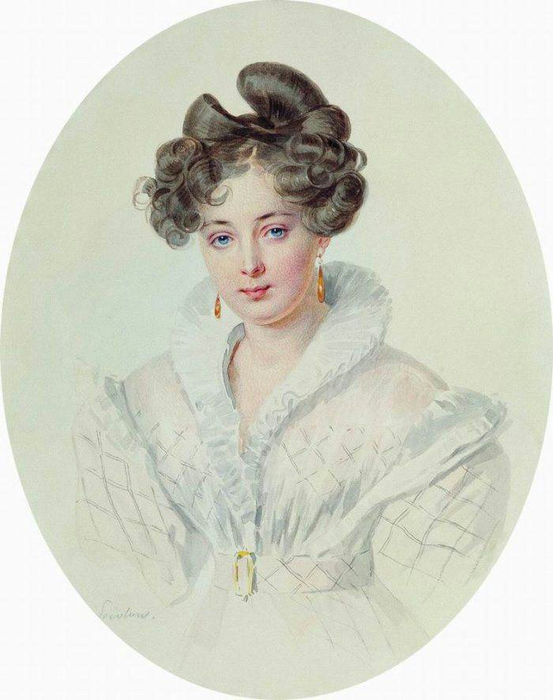 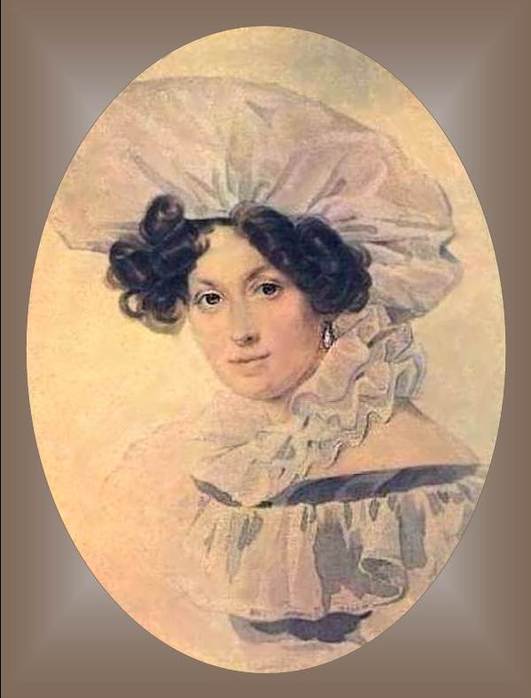 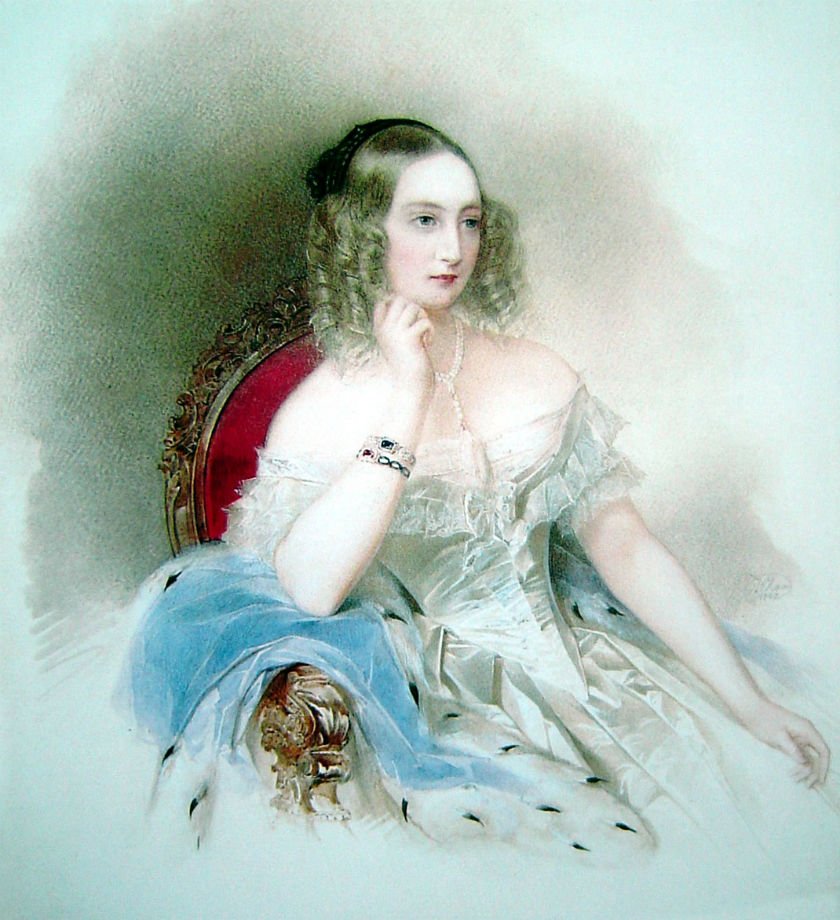 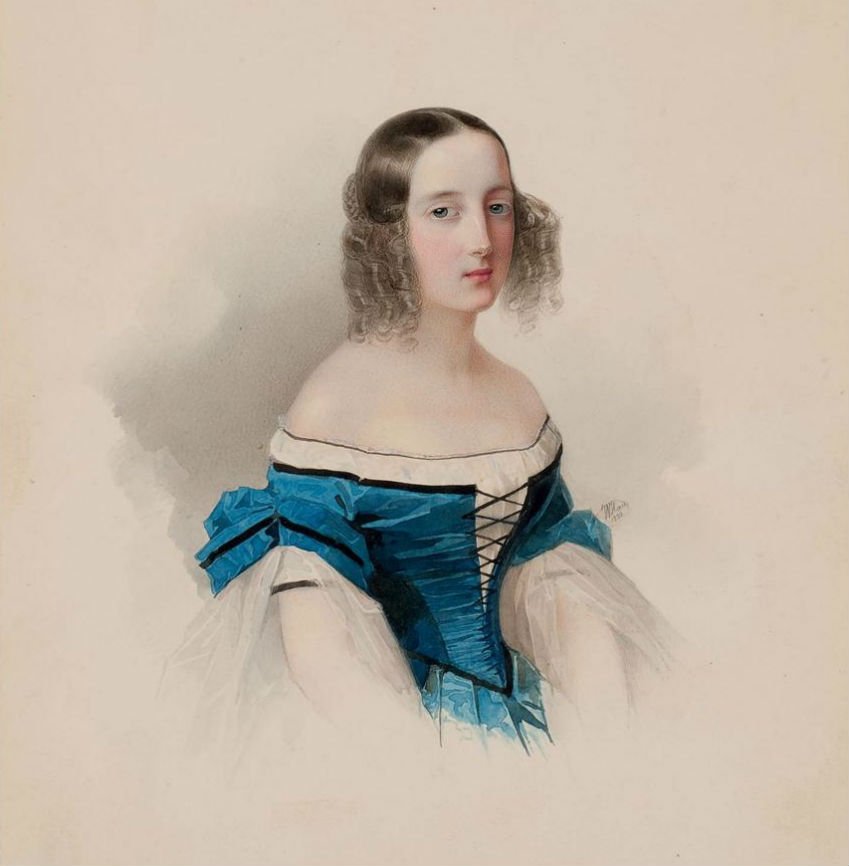 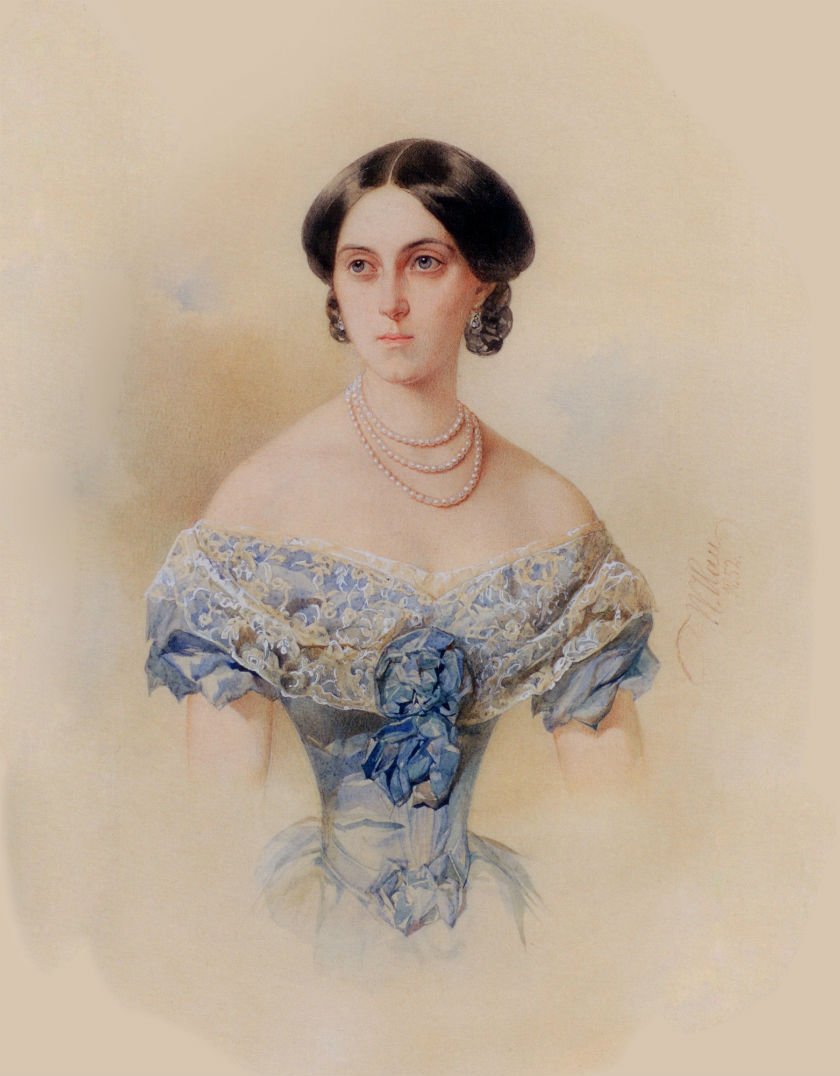 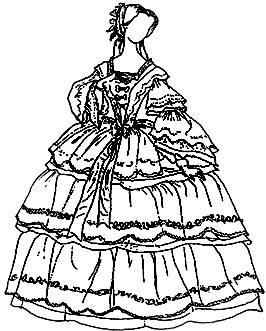 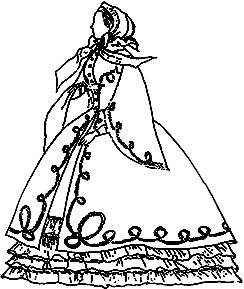 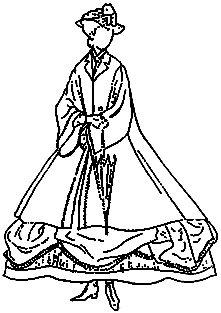 Мода 50—60-х годов XIX века носила особенно экстравагантный характер. Модным считалось посещать казино, игорные дома, рестораны. Строительство железных дорог привело к увлечению путешествиями и созданию дорожных костюмов. Путешествия на курорты вызвали моду на купальные костюмы.Костюмы времен маркизы Помпадур (рококо) стали образцами для одежды середины XIX столетия.Силуэт платьев этого времени определялся естественной длиной талии, пониженной линией плеч и огромной нижней юбкой — кринолином.
П.Ф. Соколов. Портрет великой княгини
А.П. Брюллов. Портрет княгини Львовой
А.П. Брюллов. Портрет Екатерины Бакуниной
А.П. Брюллов. Портрет графини Орловой
А.П. Брюллов. Портрет контессы  Софии Бобринской
А.П. Брюллов. Портрет молодой женщины с книгой
П.Ф. Соколов. Портрет графа Самойлова
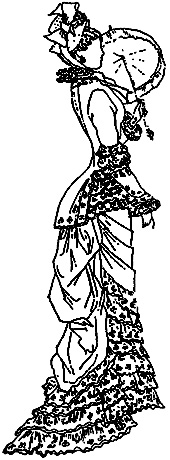 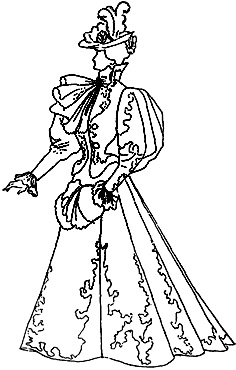 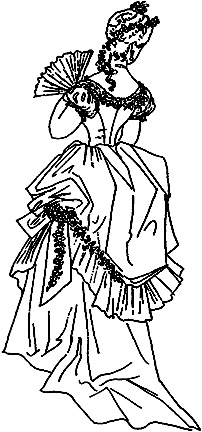 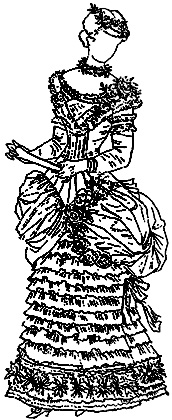 Модный женский костюм в 50—60-х годах XIX века имеет вычурные формы, несовместимые с трудовым образом жизни. Тон в модах задавал парижский дом моделей "Coutur". Он создавал новые модели одежды, признаваемые «высшими» классами всех стран. Французские выкройки старались добыть дамы всех стран Европы.
Только очень богатые женщины могли заказывать платья у дорогих портных или выписывать их из Франции, остальные же довольствовались готовыми изделиями или шили сами. Предметы отделки платьев — кружева, вышивки — стали теперь изготовляться фабричным способом и потеряли свою художественную ценность.
Центрами моды 70—80-х годов были буржуазные салоны. Сущностью направления в прикладном искусстве тех лет был так называемый «позитивизм»— демонстрация стоимости вещей, богатства одежды. Одним из самых популярных слов в это время становится слово «шик».
Джованни Болдини. Греческая принцесса Анастасия
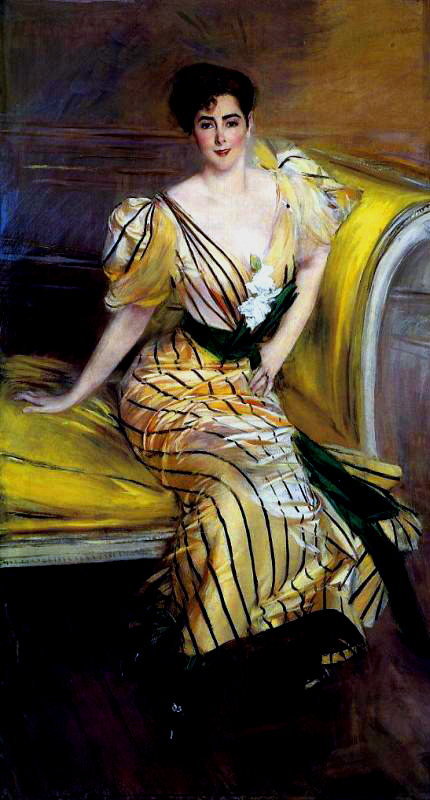 Ткани на платья шли разнообразные: различной выработки шелка, атлас, штоф, репс, тюль, бархат, шерсть. В моде были ткани настолько ярких, кричащих тонов (лиловых, красных, малиново-розовых), что, по словам современника, «одного упоминания о них было достаточно, чтобы привести в ярость всех быков Андалузии».
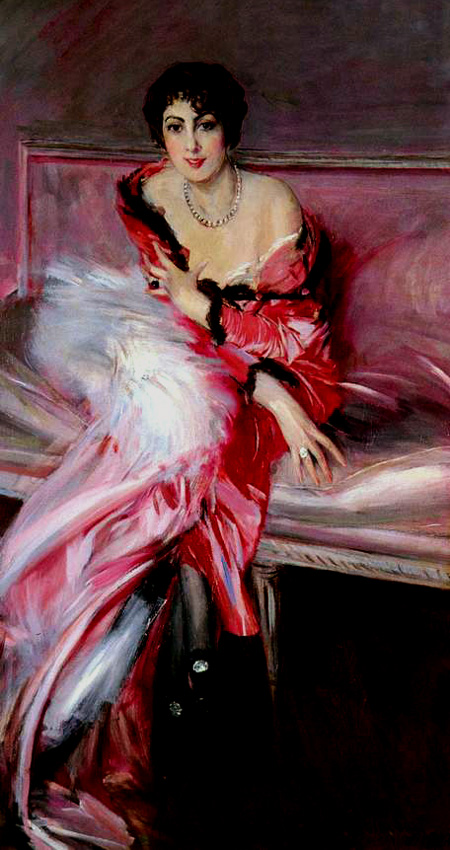 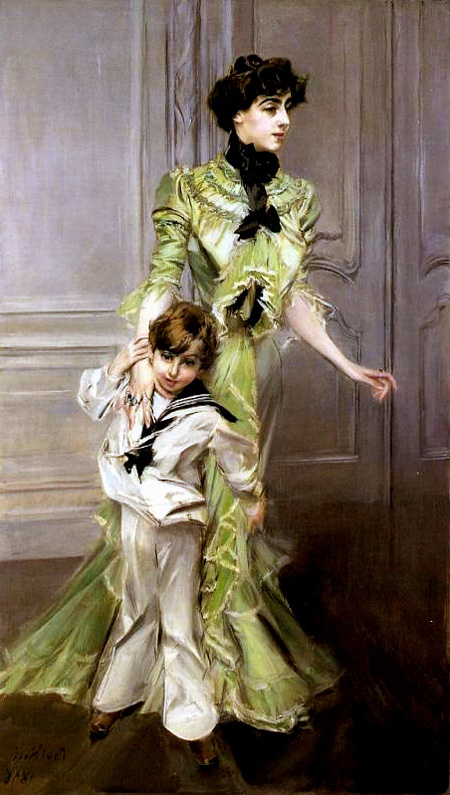 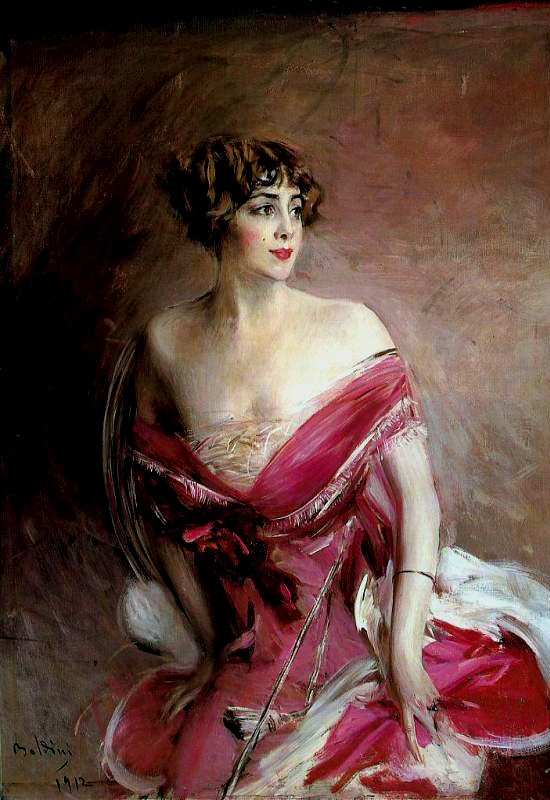 Модными тканями были бархат, шелк, шерсть (часто клетчатая), тарлатан, кружева, газ. Цвета в костюме 70-х годов преобладали темные, но встречались платья и белого цвета. В 80-х годах в моду вошли светлые ткани нежных оттенков — голубые, зеленые, розовые.
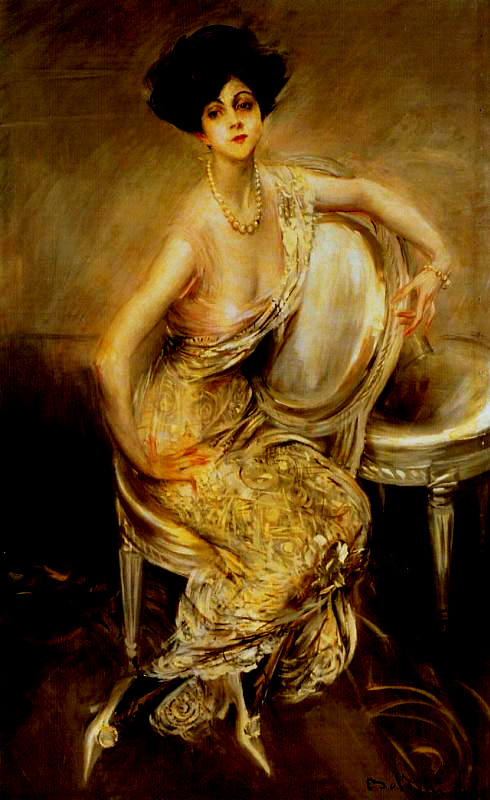 Большой вклад в движение за эмансипацию женщин и упрощение женского костюма внесли американки. В 50-е годы была сделана попытка ввести в моду короткий кринолин, а в 60-70-е годы — куртку «а -ля Гарибальди» и длинные шаровары. Однако этот костюм вызвал в Нью-Йорке неслыханный скандал.В 90-х годах пробовали ввести в ежедневный обиход юбку-шаровары, появление которой вызвало целую полемическую бурю.